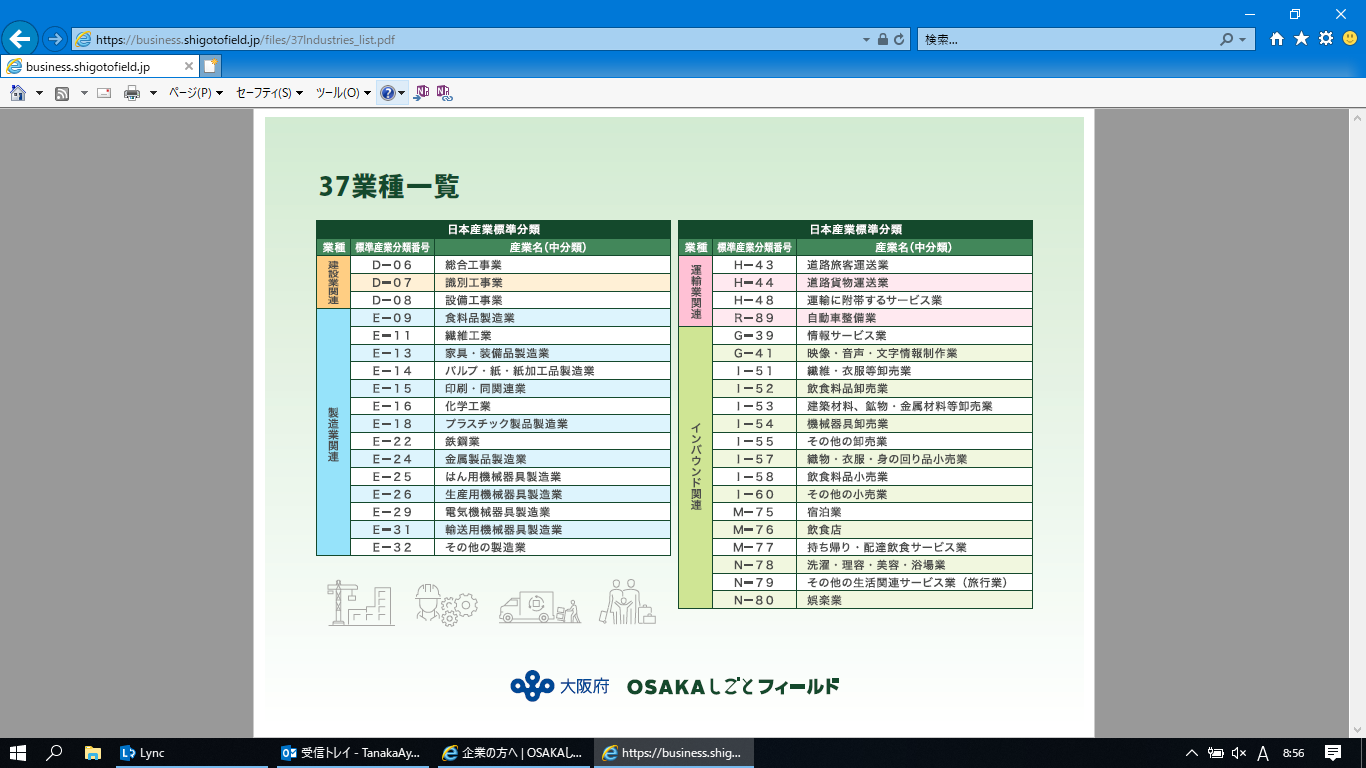 別紙1